DID YOU LIKE THE COURSE?

Find our course catalogue here
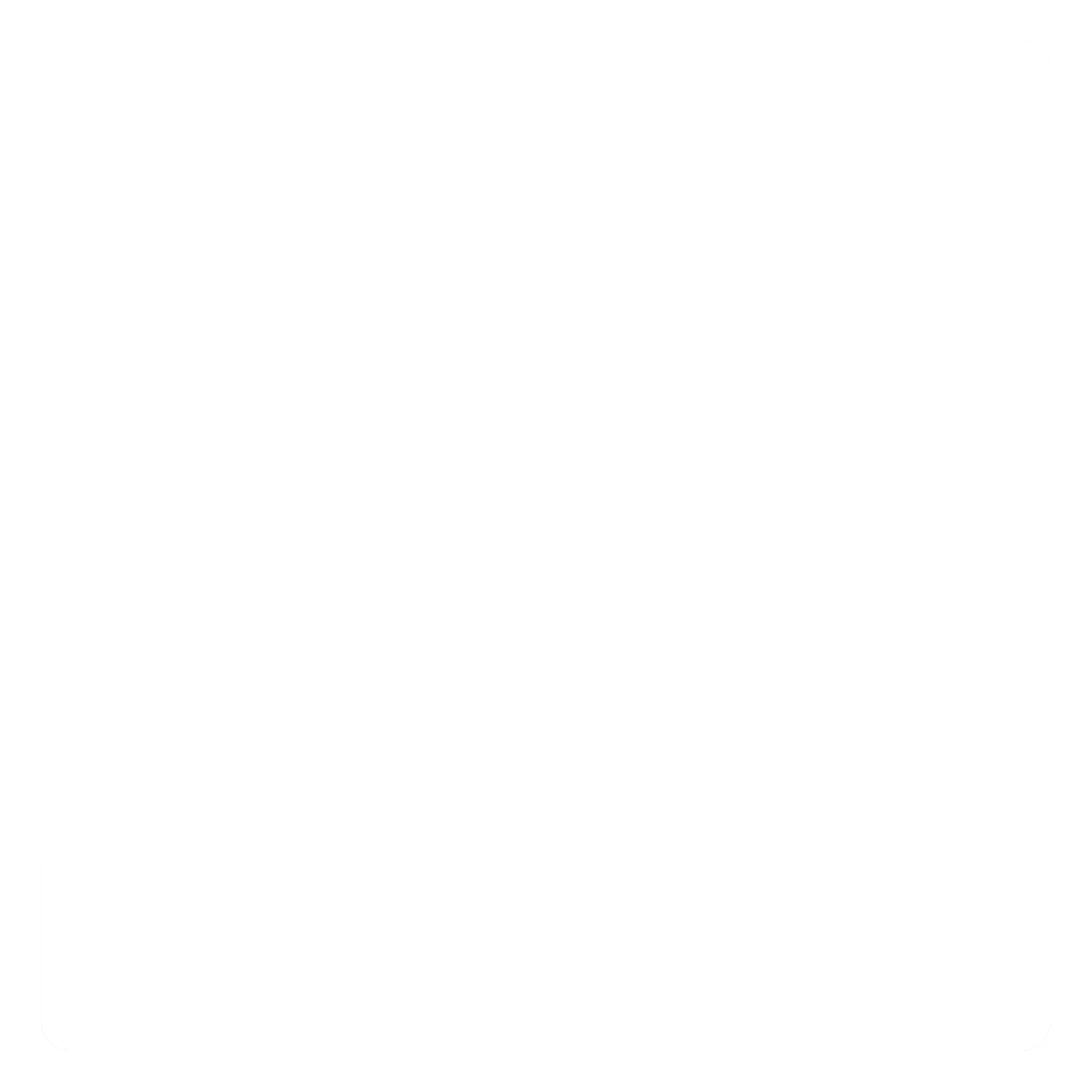 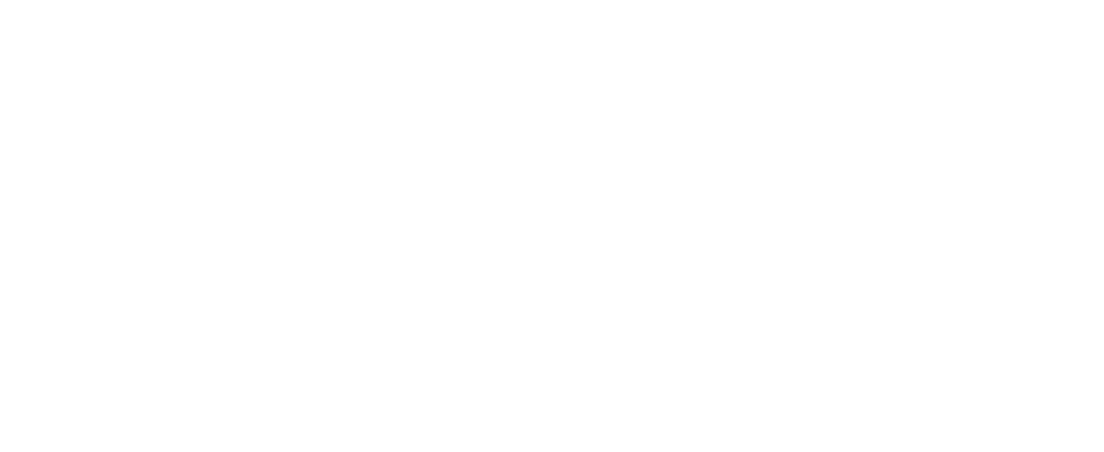 ced.au.dk/en/courses
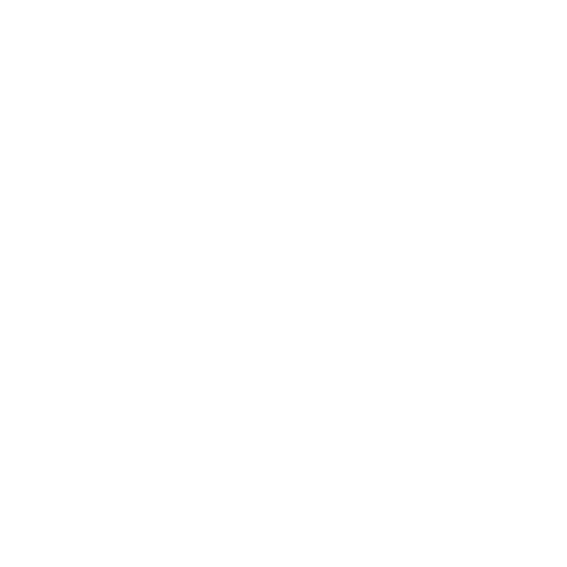 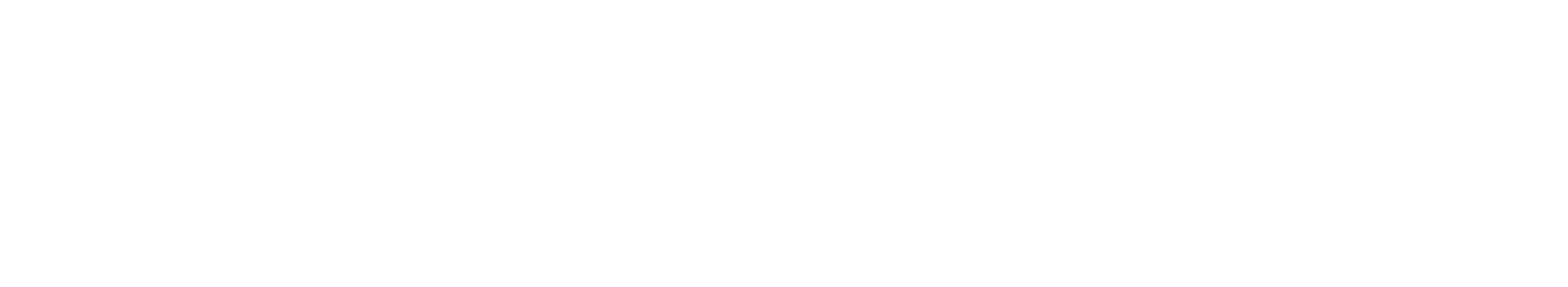 KUNNE DU LIDE KURSET?

FIND VORES ANDRE KURSER HER
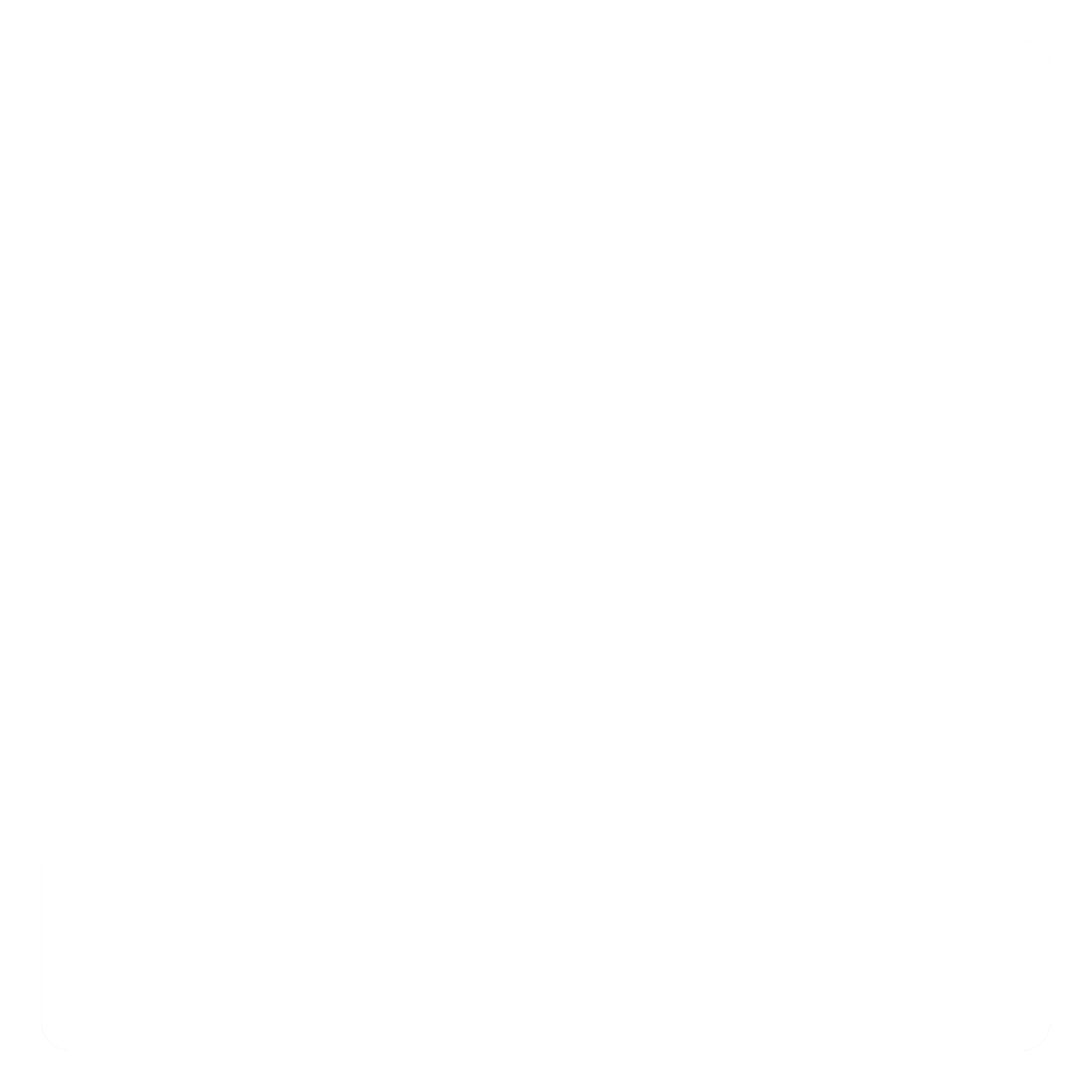 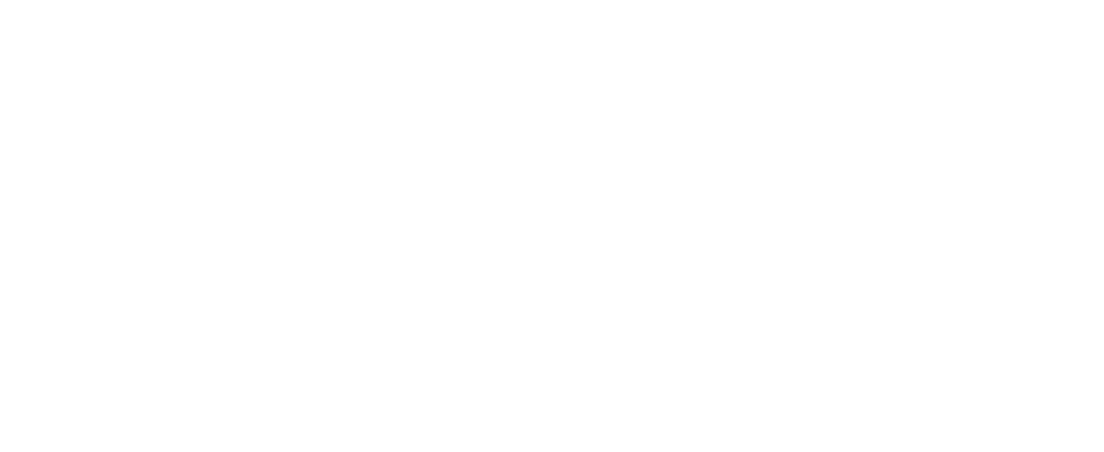 ced.au.dk/kurser
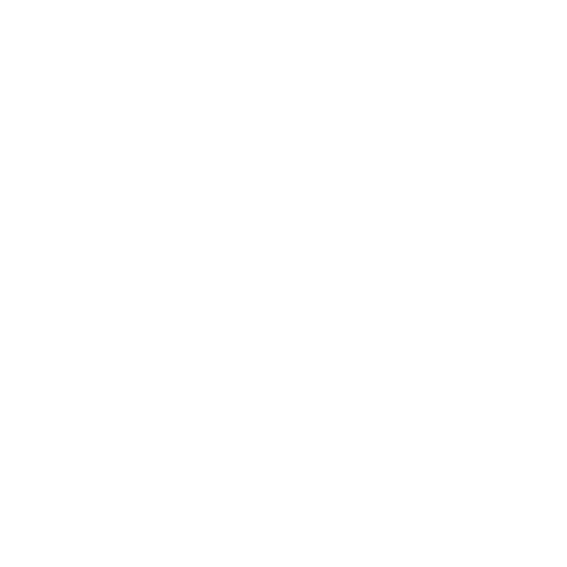 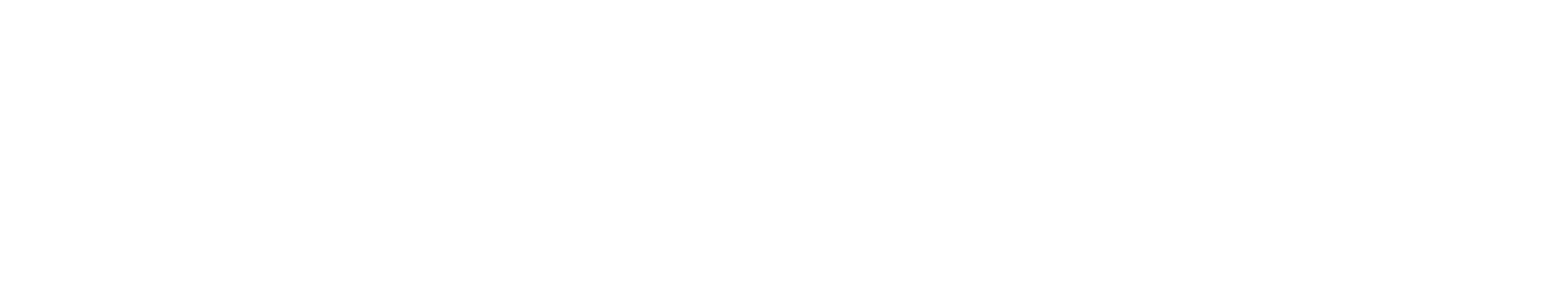